GENIUS Telecon T1WP400 – Data exploitation
30-5-2014
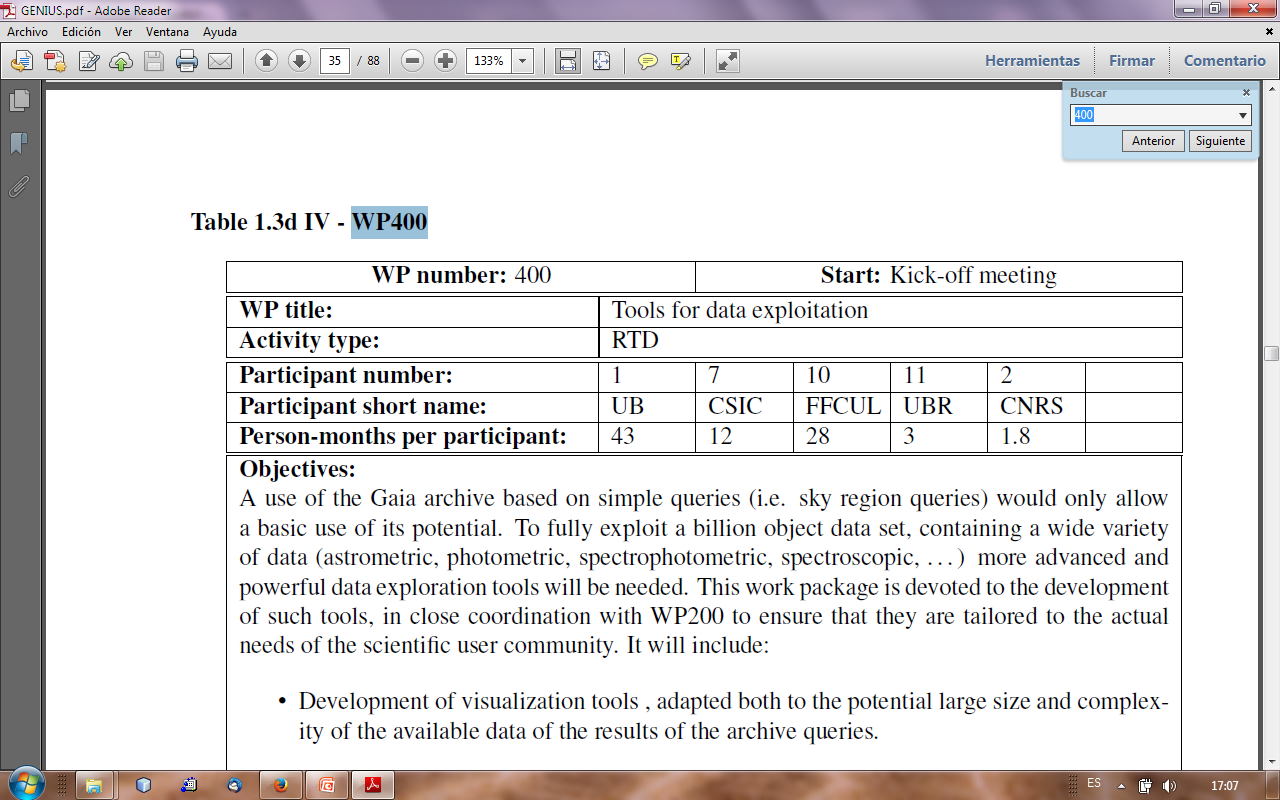 WP 420 Visualization tools (FFCUL+UB)
WP 430 Data mining tools (UB+CSIC)
WP 440 VO tools (CSIC+UBR)
WP 430 Data mining tools (UB+CSIC)

Define the list of requirements (in coordination with WP200) and feasible use cases to be covered.
Define the architecture to support the mining processes listed in the requirements.
Define the framework to allow users to develop their own implementations of the mining algorithms.
Define the proper data models for the data mining based on the requirements. 
Parallelise existing algorithms or libraries for Data Mining in distributed environments